UBND QUẬN LONG BIÊN
TRƯỜNG MẦM NON GIANG BIÊN
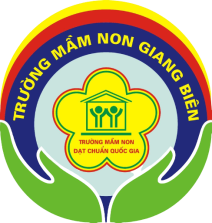 Lĩnh vực phát triển nhận thức
Đề tài: Dạy trẻ ghép tương ứng 1 - 1
LỚP MGN B3
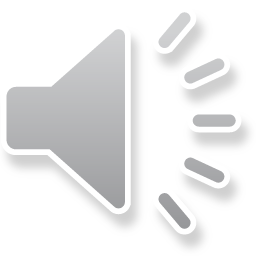 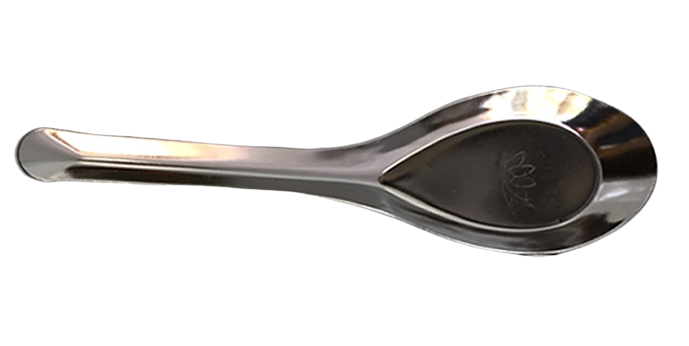 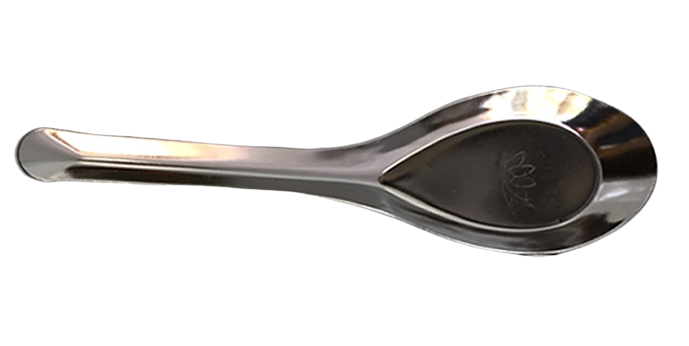 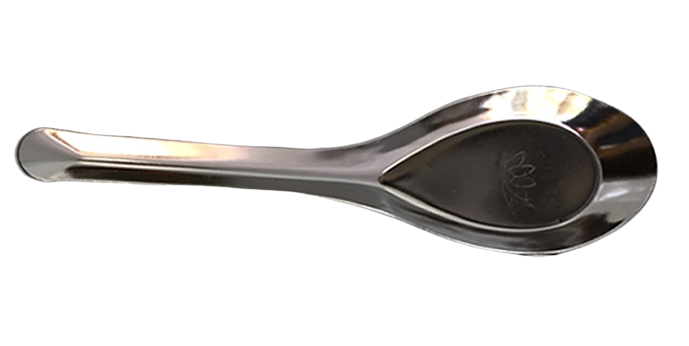 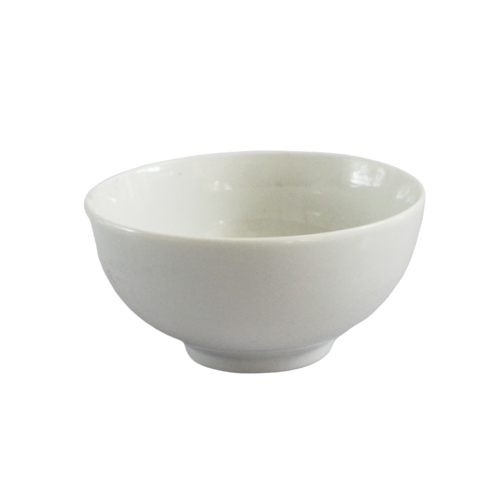 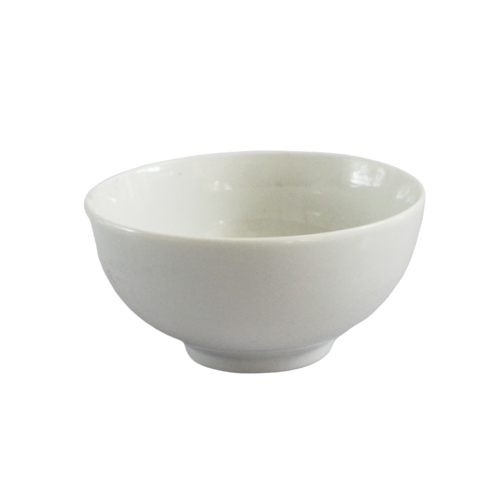 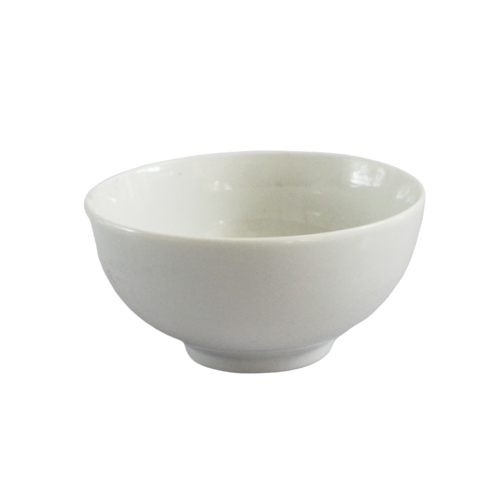 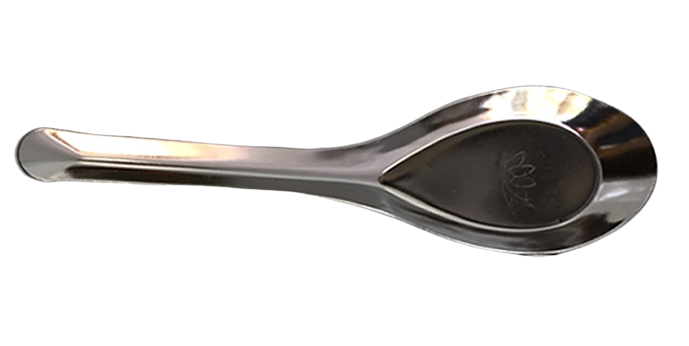 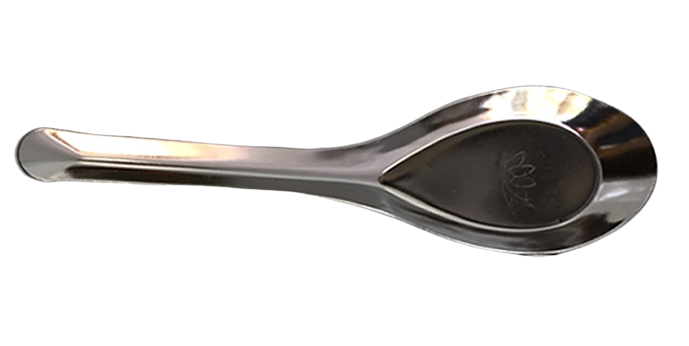 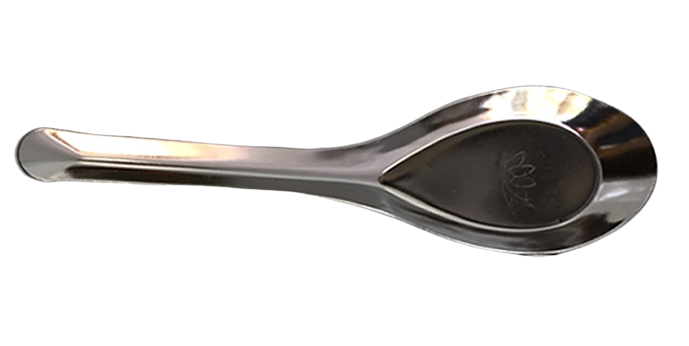 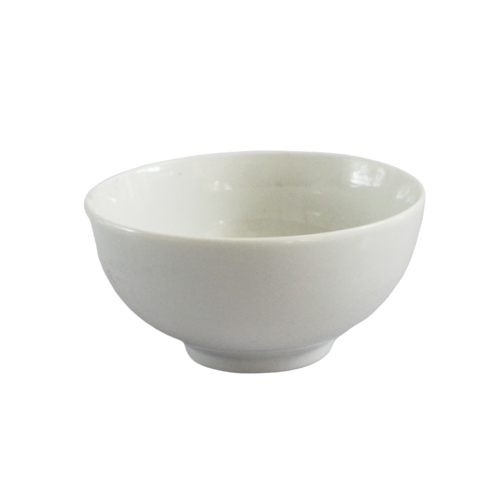 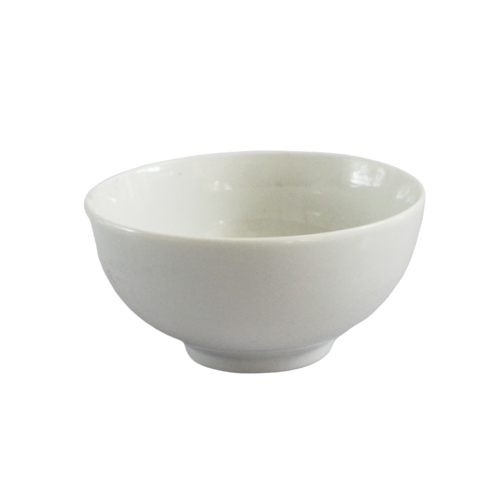 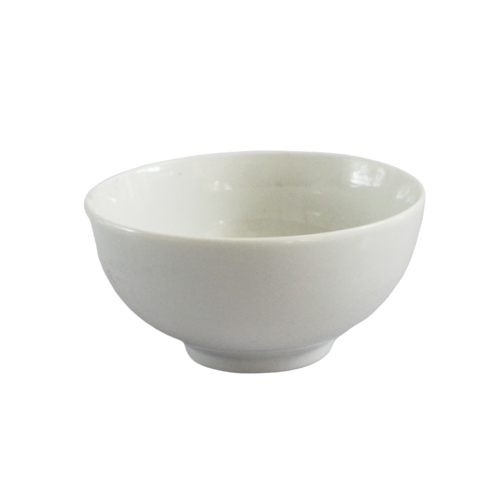 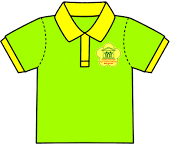 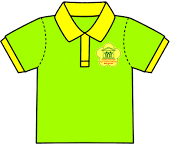 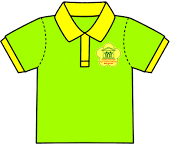 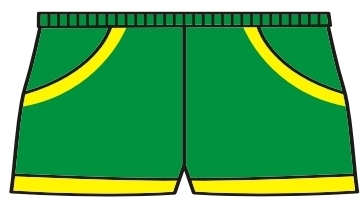 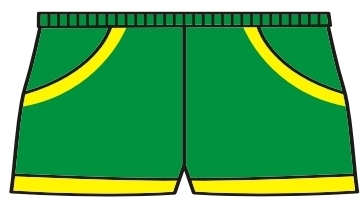 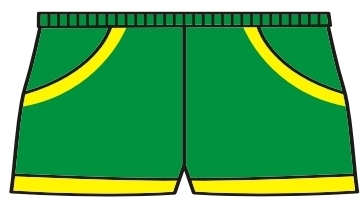 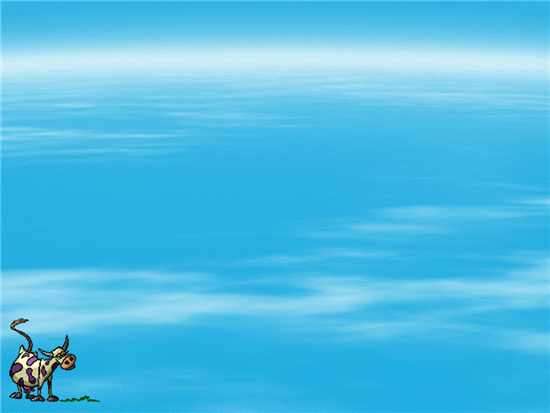 Trò chơi:
Về đúng nhà
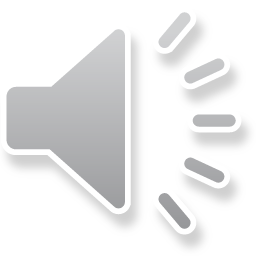 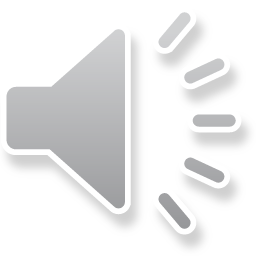 XIN CHÂN THÀNH CẢM ƠN CÁC CÔ ĐÃ LẮNG NGHE